For The Beauty Of The Earth
DIX
7.7.7.7.7.7
4/4
Ab/Ab - DO

Verses: 4/Chorus
PDHymns.com
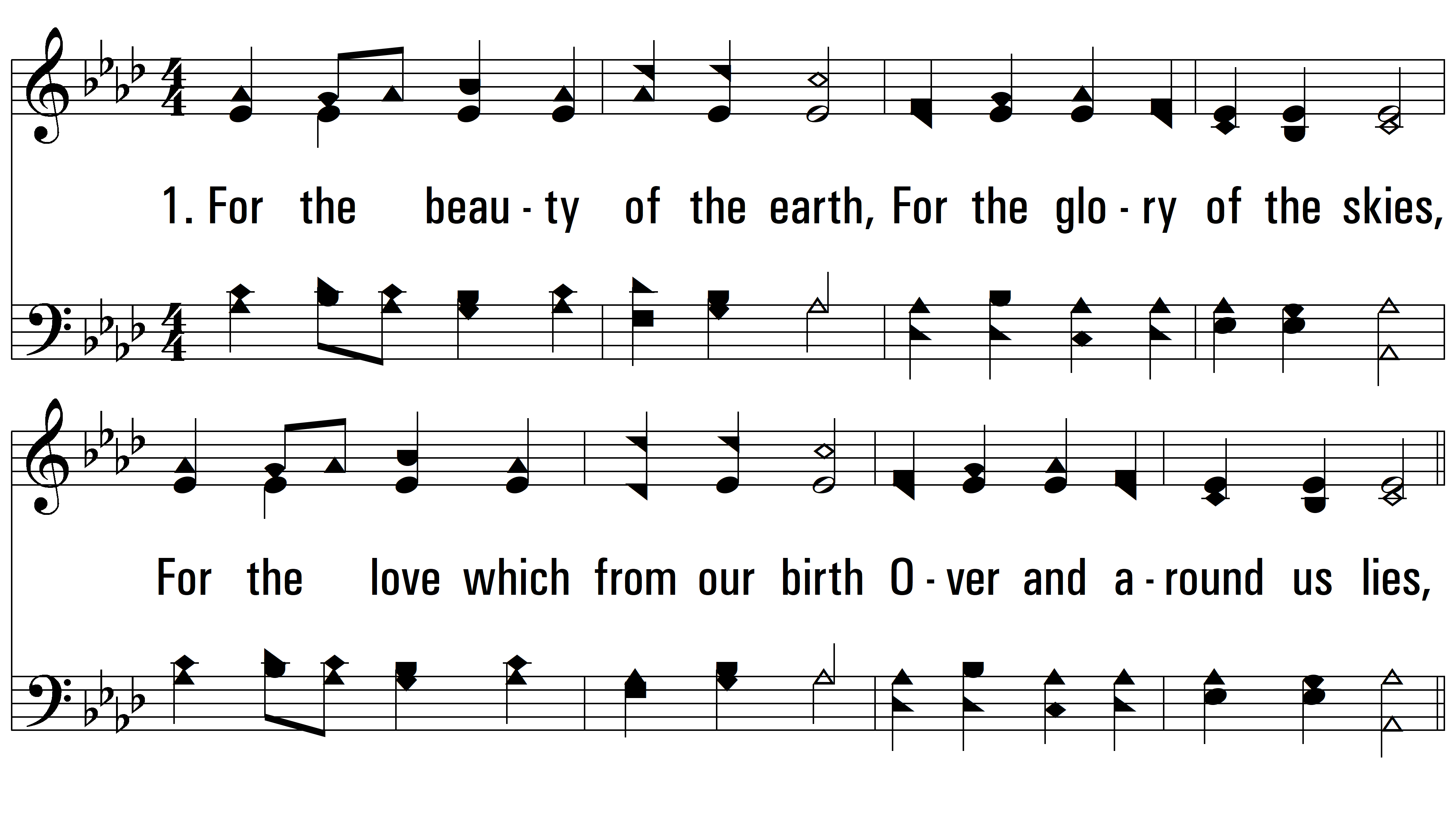 vs. 1 ~ For The Beauty Of The Earth
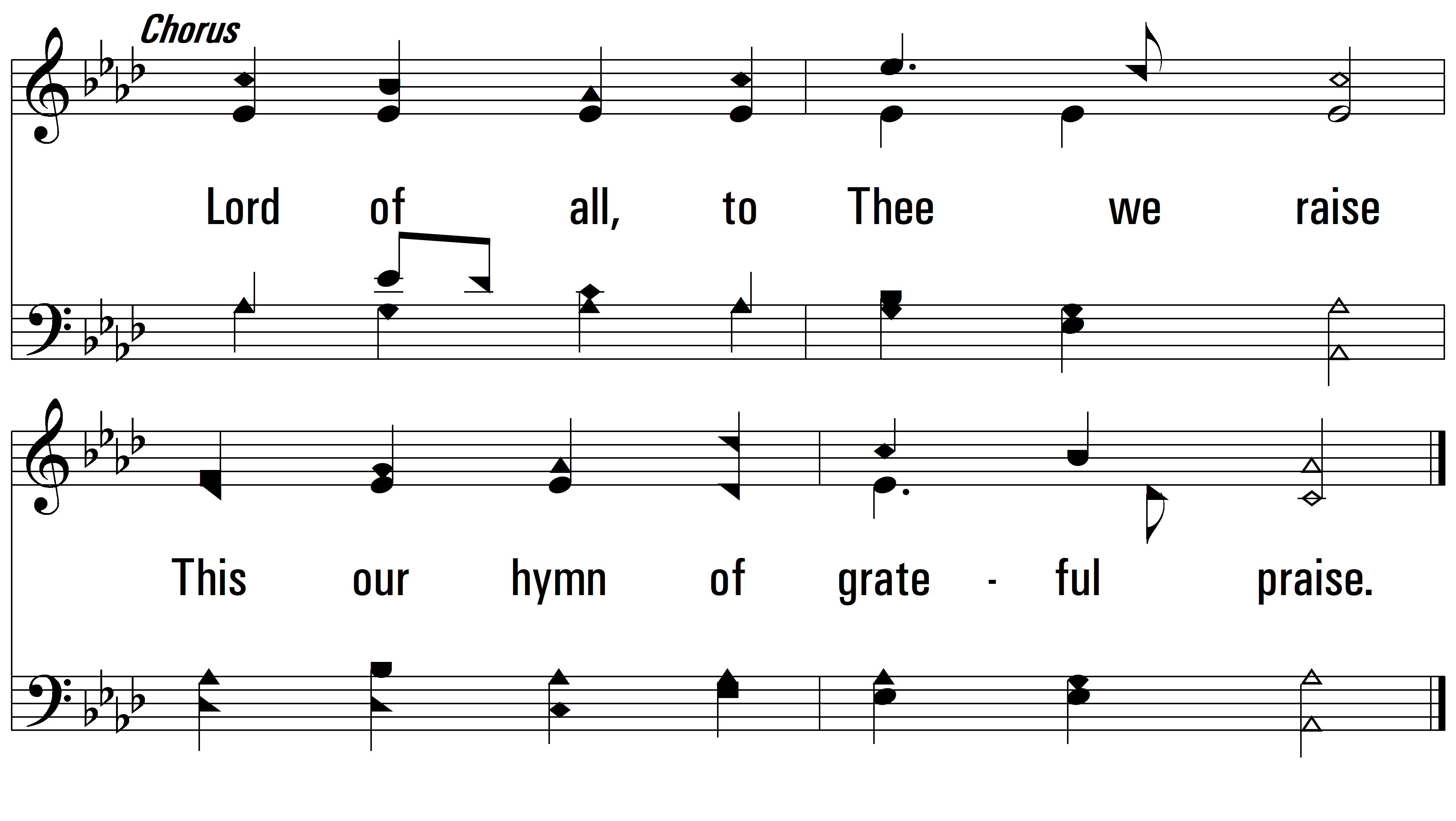 vs. 1
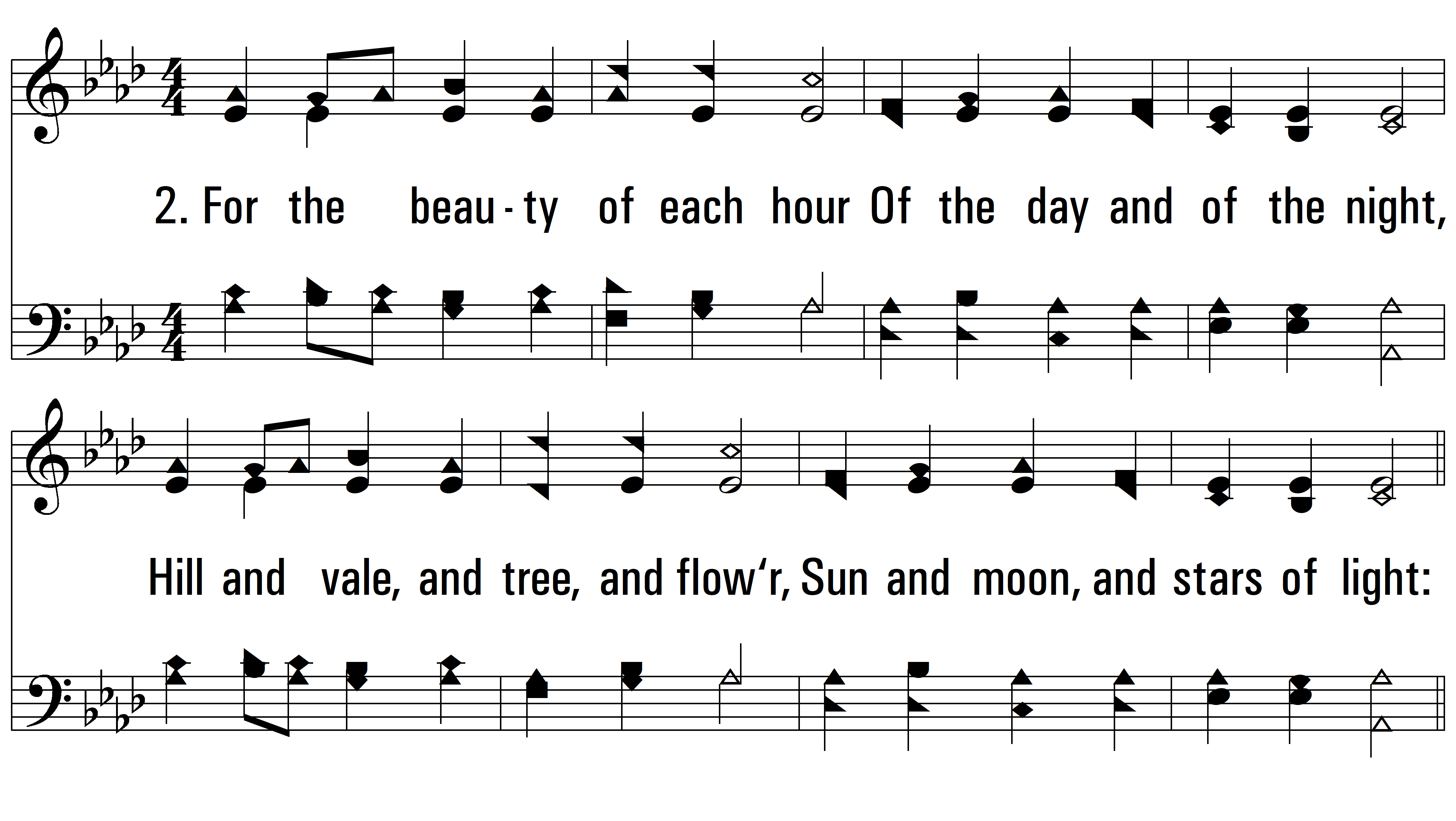 vs. 2 ~ For The Beauty Of The Earth
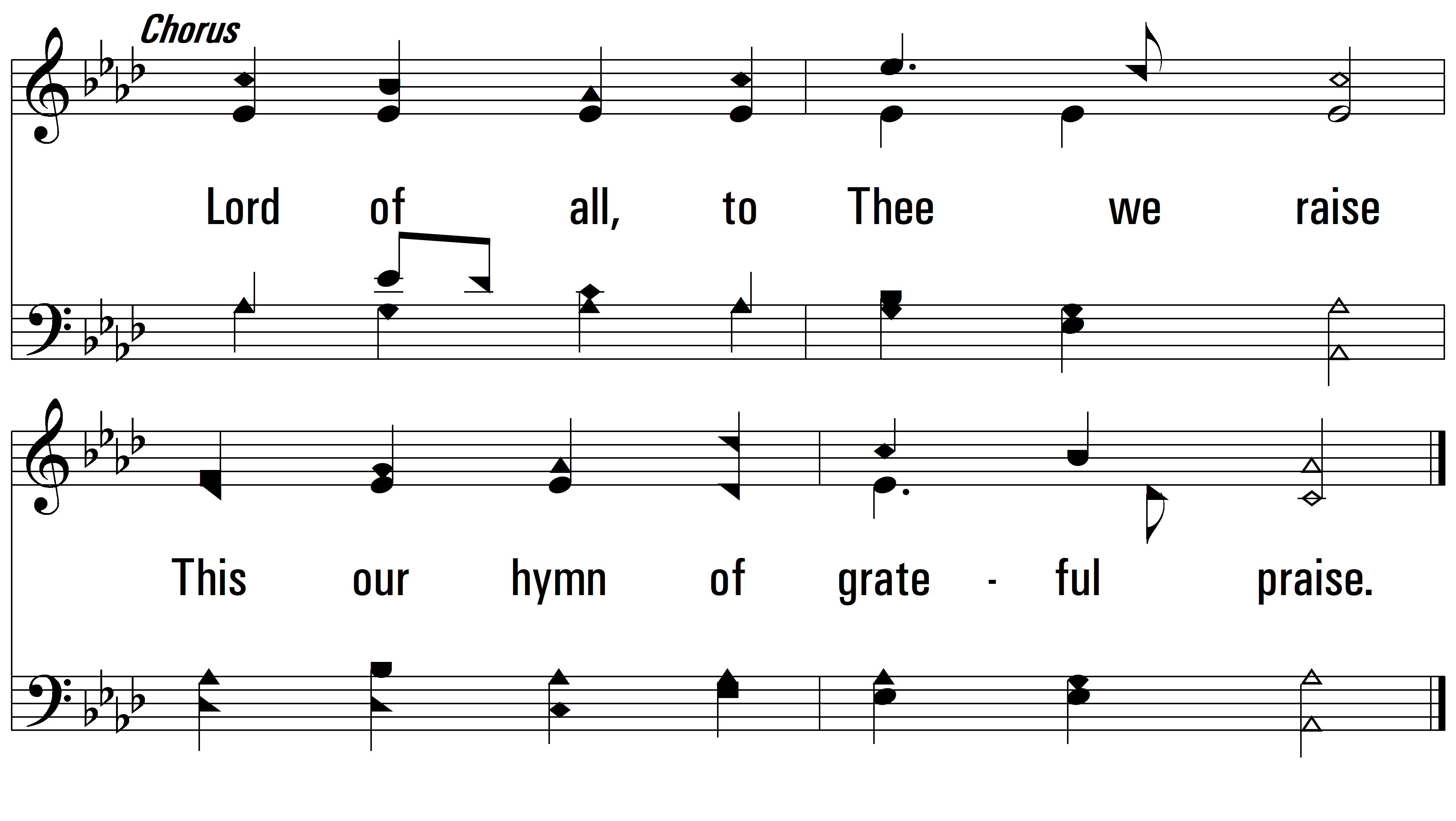 vs. 2
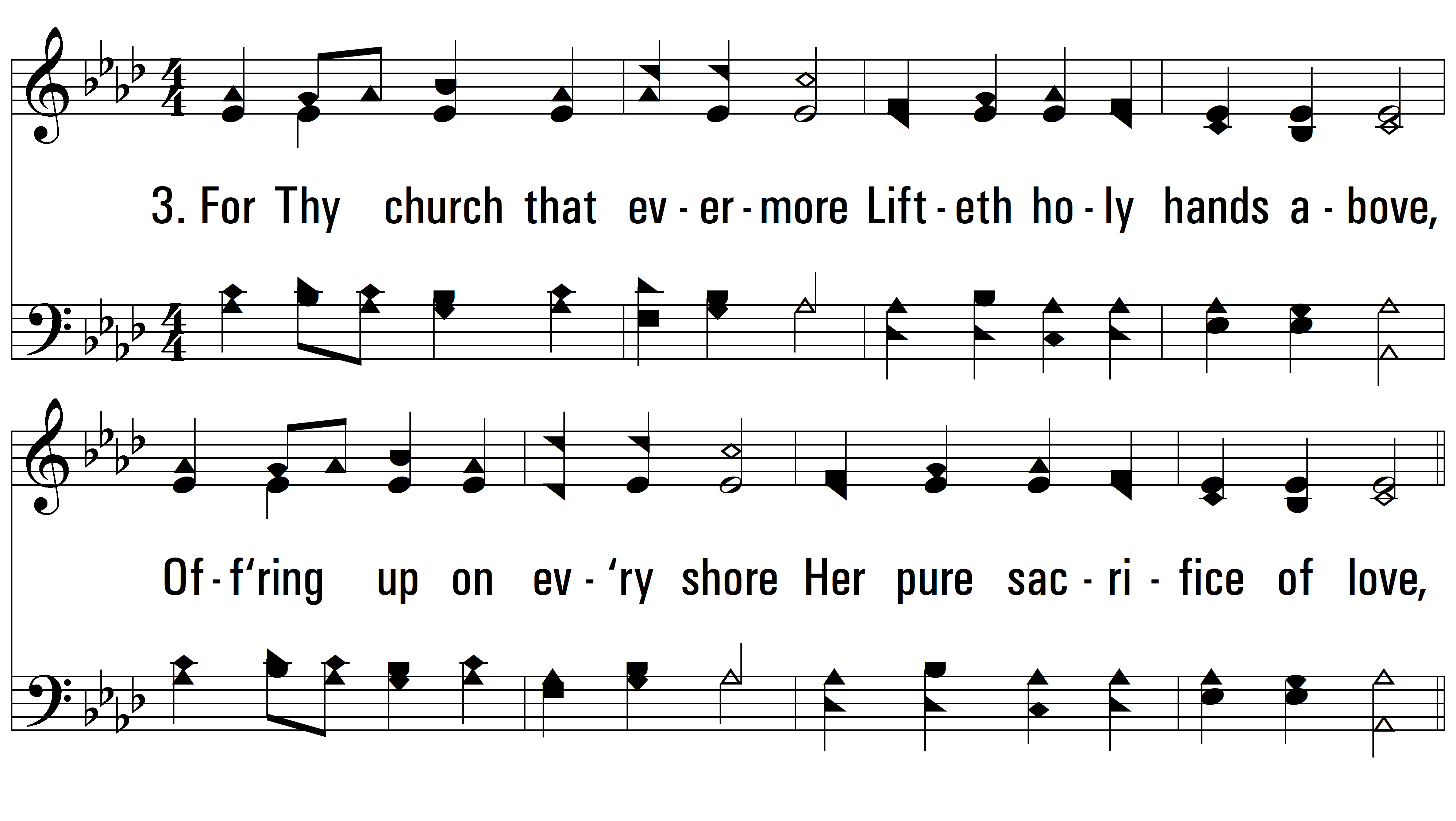 vs. 3 ~ For The Beauty Of The Earth
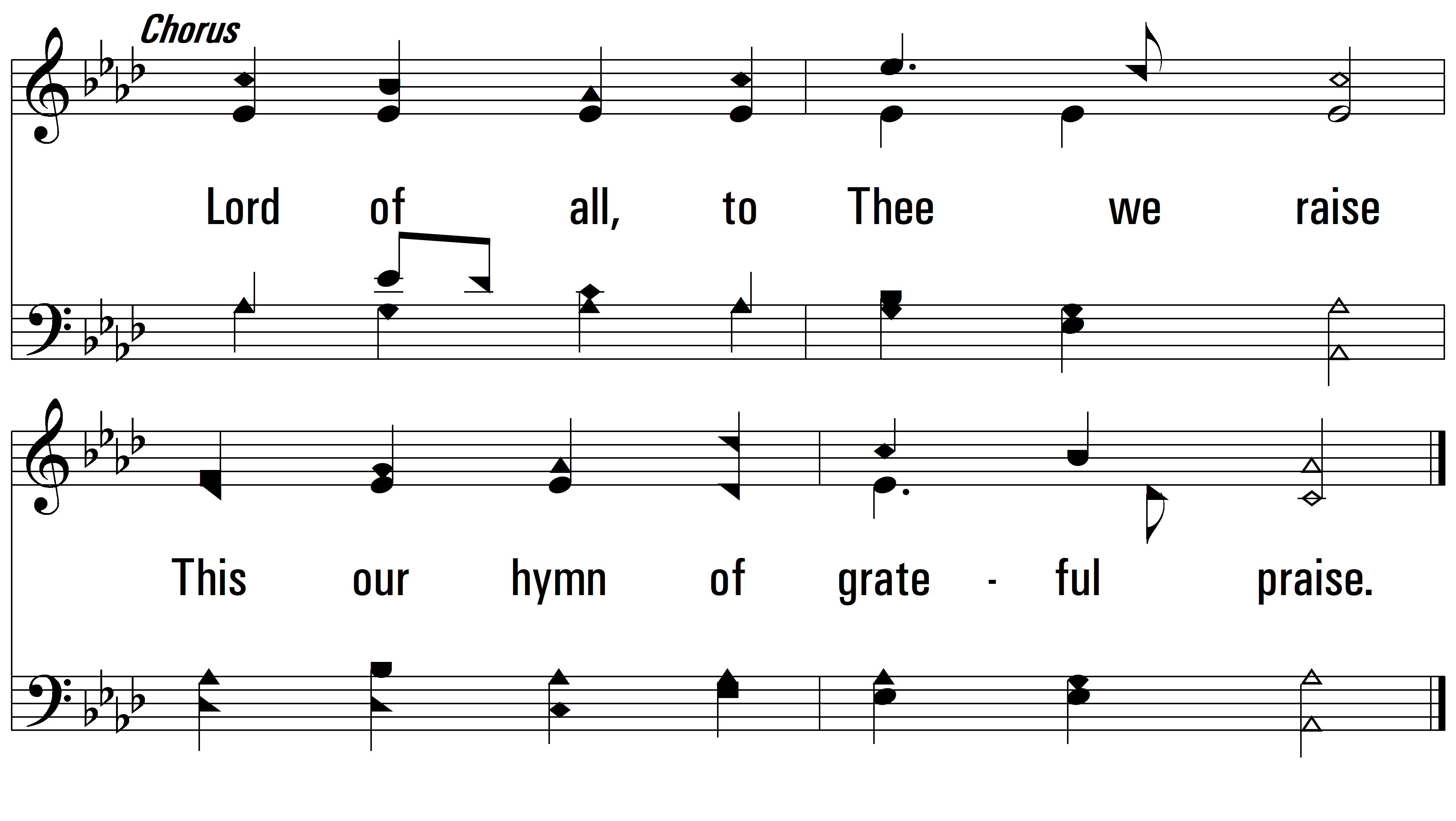 END
PDHymns.com
vs. 3